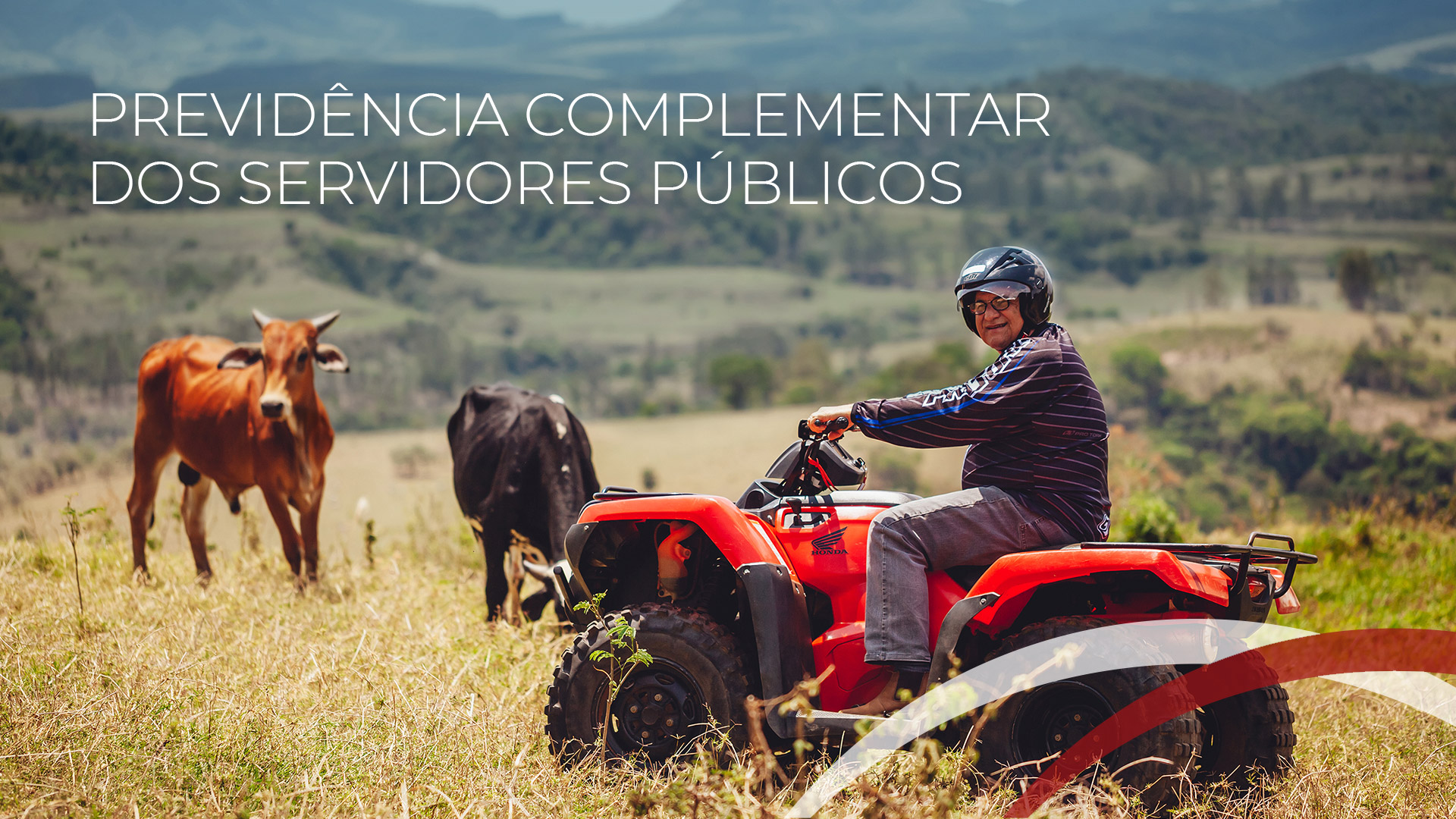 Maio/2021
Roberto Colenci,participante da Prevcom
desde 2013
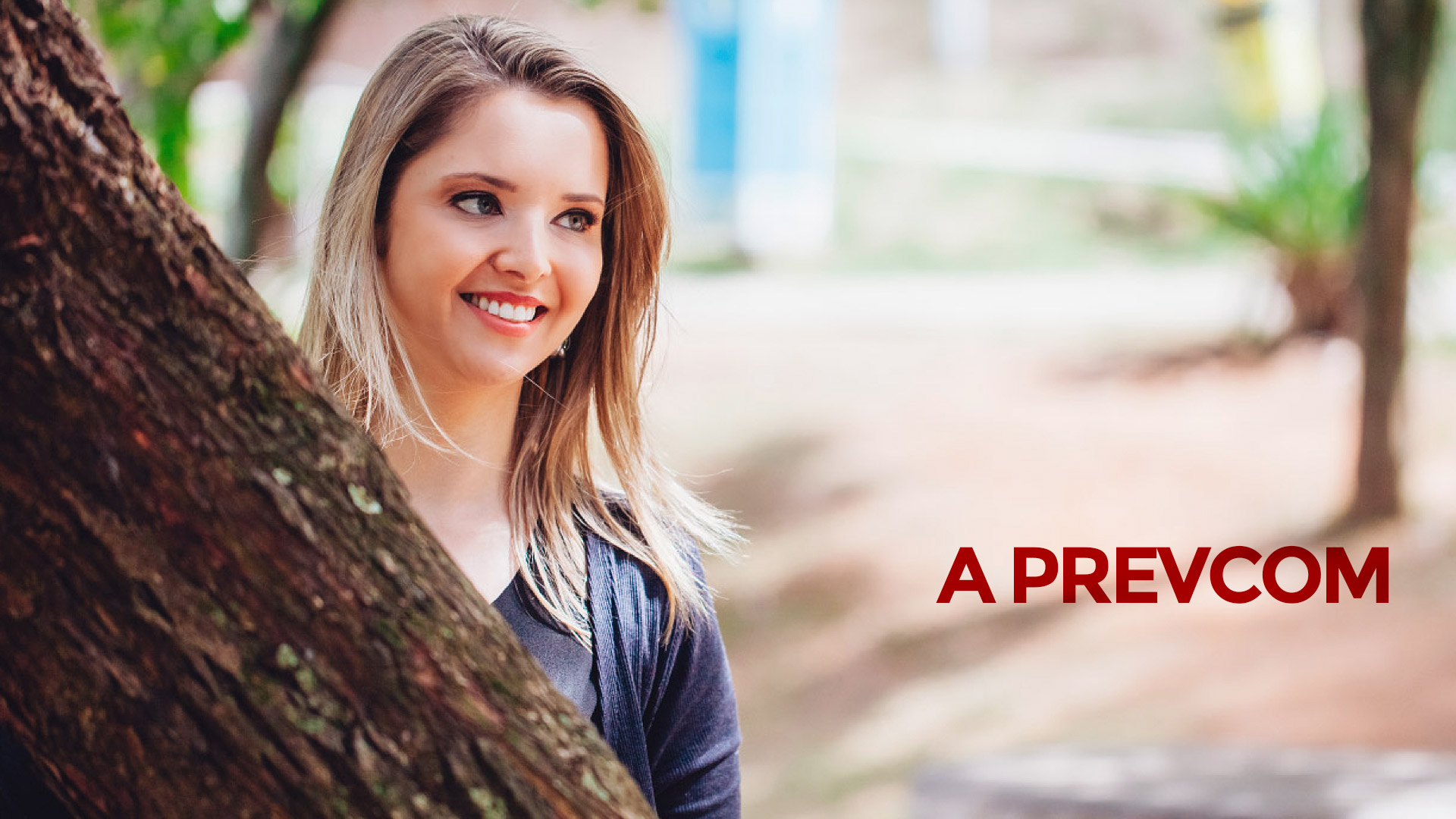 Ligia Schiavon,participante da Prevcom
desde 2014
Quem é a Prevcom?
Entidade Fechada de Previdência Complementar Multipatrocinada
Criada pela Lei 14.653, de 22 de dezembro de 2011, que fixou o teto do INSS como limitepara pagamento de aposentadorias e pensões no Estado de SP 
Administra Planos de Benefícios Complementaresno modelo de Contribuição Definida PURO,que não gera déficit atuarial
Não possui nenhum fundo equalizador de risco
Integra toda administração dos entesque administra
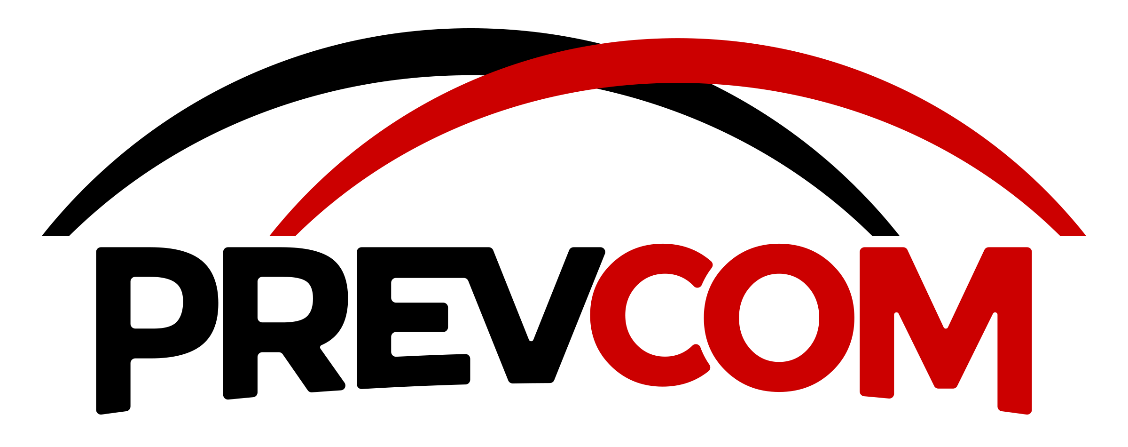 Números (abril/2021)
Patrimônio de R$ 1,91 bilhão  •  36.379 participantes
Rentabilidade
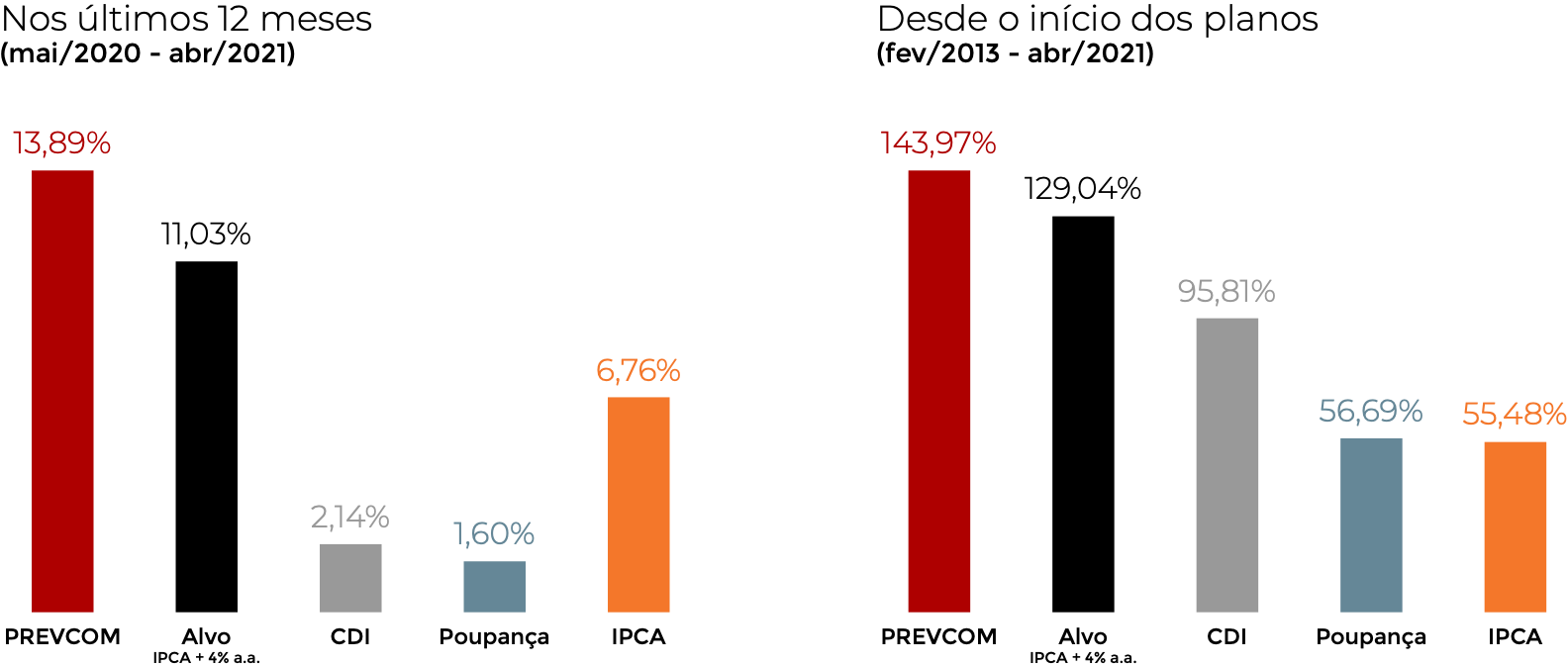 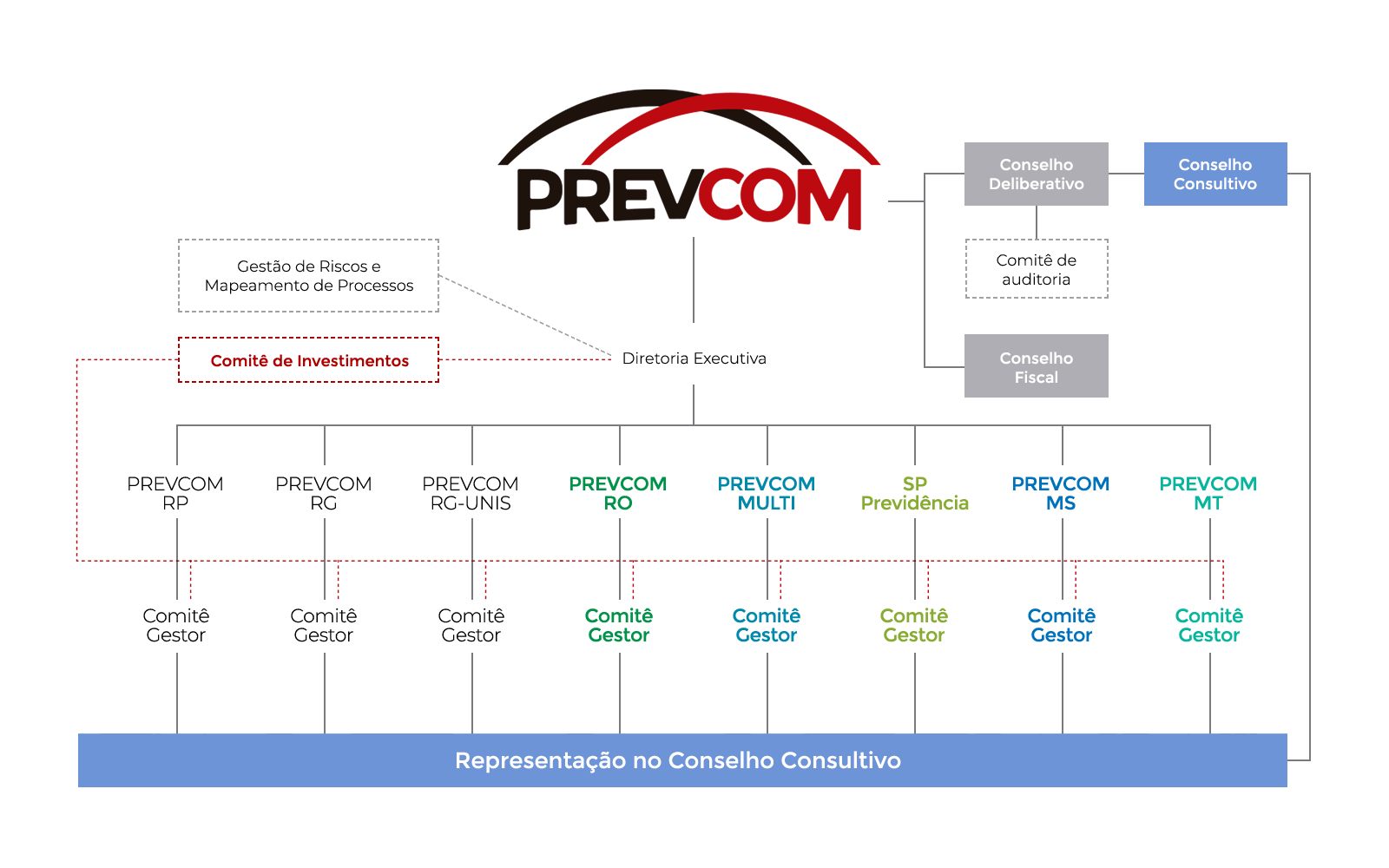 Estrutura de
governança
Controle e fiscalização
A Previc (Superintendência Nacional de Previdência Complementar),órgão regulador da previdência complementar no Brasil, incluiu a Prevcom como uma das

  17 ESI – Entidades Sistemicamente Importantes   (14 maiores fundos de pensão do país + Prevcom + Funpresp-Exe + Funpresp-Jud)

E mantém a fundação sob fiscalização permanente

Fiscalização ativa
TCE
Fiscalizações adicionais
Conselho Fiscal
Comitês Gestores dos Planos(representantes indicados pelos patrocinadores)
Auditoria Externa Independente
Comitê de Auditoria
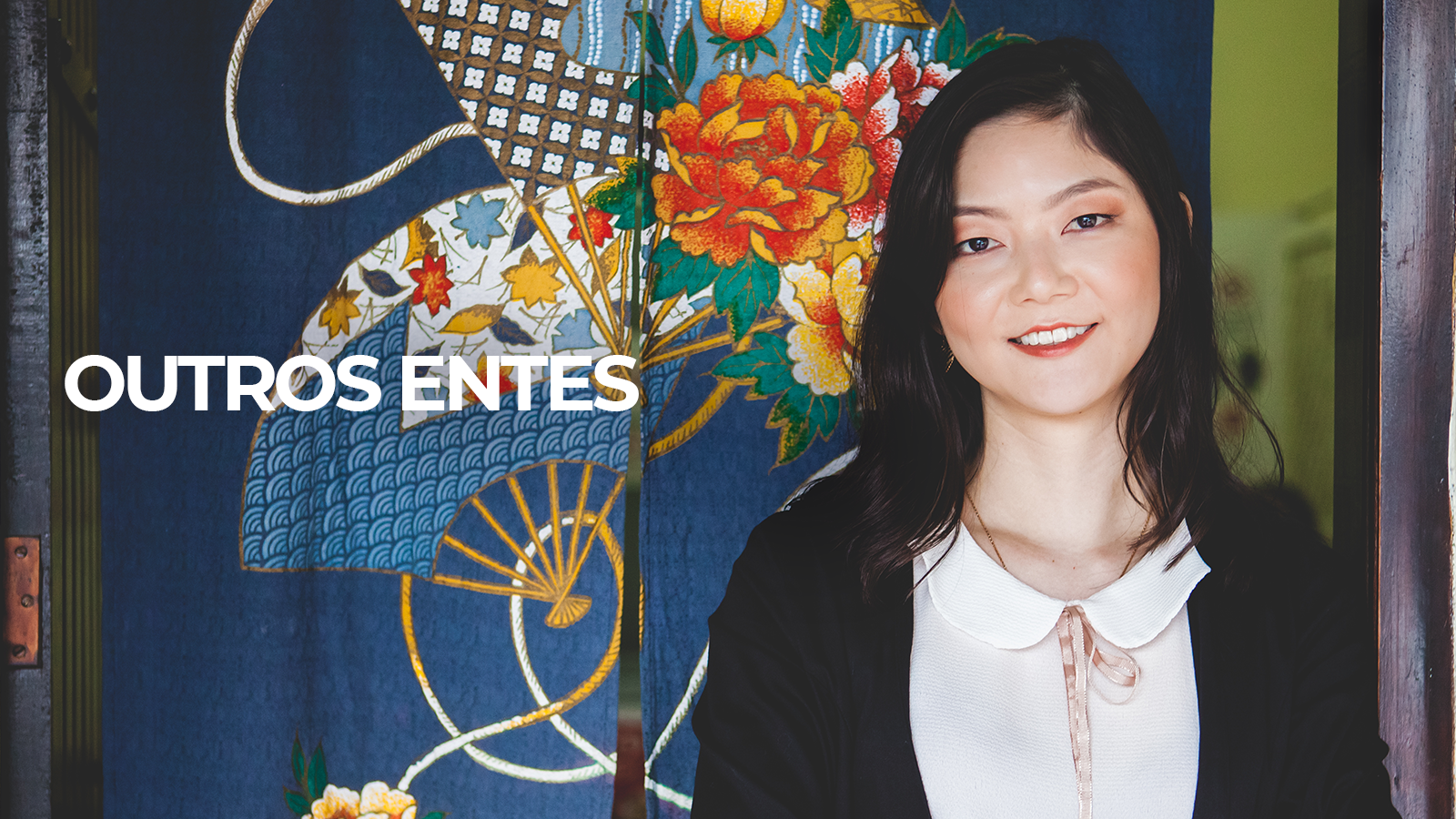 Cássia Hanaoka,participante da Prevcom
desde 2014
Gestão de outros entes
Com a Lei nº 16.391/2017, a Prevcom tornou-se a primeira entidade
com autorização para gerir a previdência complementar de outros entes

Estados e municípios eliminam a necessidade de instituir fundação própria e arcar com os gastos de pesso­al, instalações e sistemas

Etapas para adesão
(padrões aprovados pela PREVIC)

Protocolo de Intenção (modelo padrão)
Base de Dados para Estudo de Viabilidade (orienta a definição da melhor opção de plano)
Lei do Ente Federativo (modelo padrão)
Regulamento do Plano (modelo padrão)
Termo de Compromisso
Convênio de Adesão (a ser aprovado pela Previc)
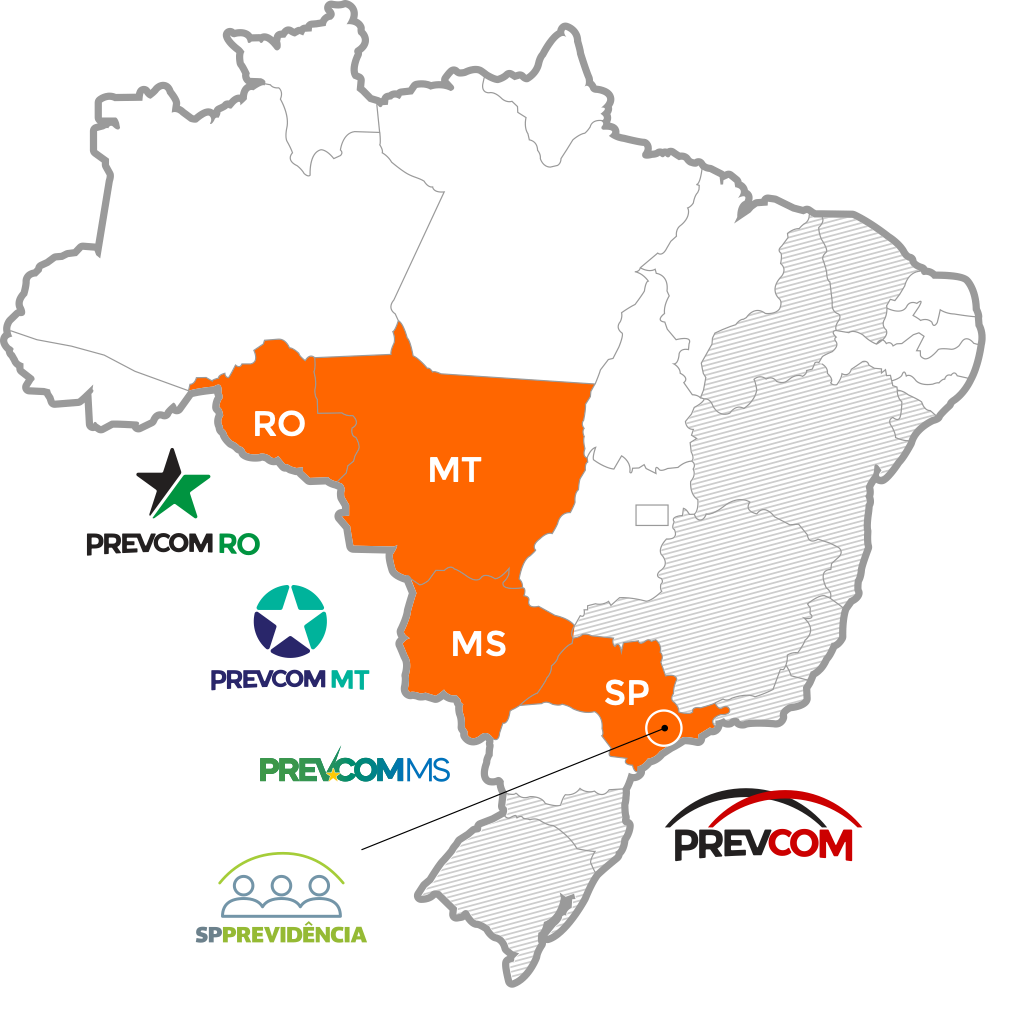 Planos individuais
Indicados para entes com potencialde 1000 participantes ou mais.
Planos Prevcom
Planos existentes
Plano multipatrocinado
Indicado para entes cujo potencial de adesão é baixo e lento.
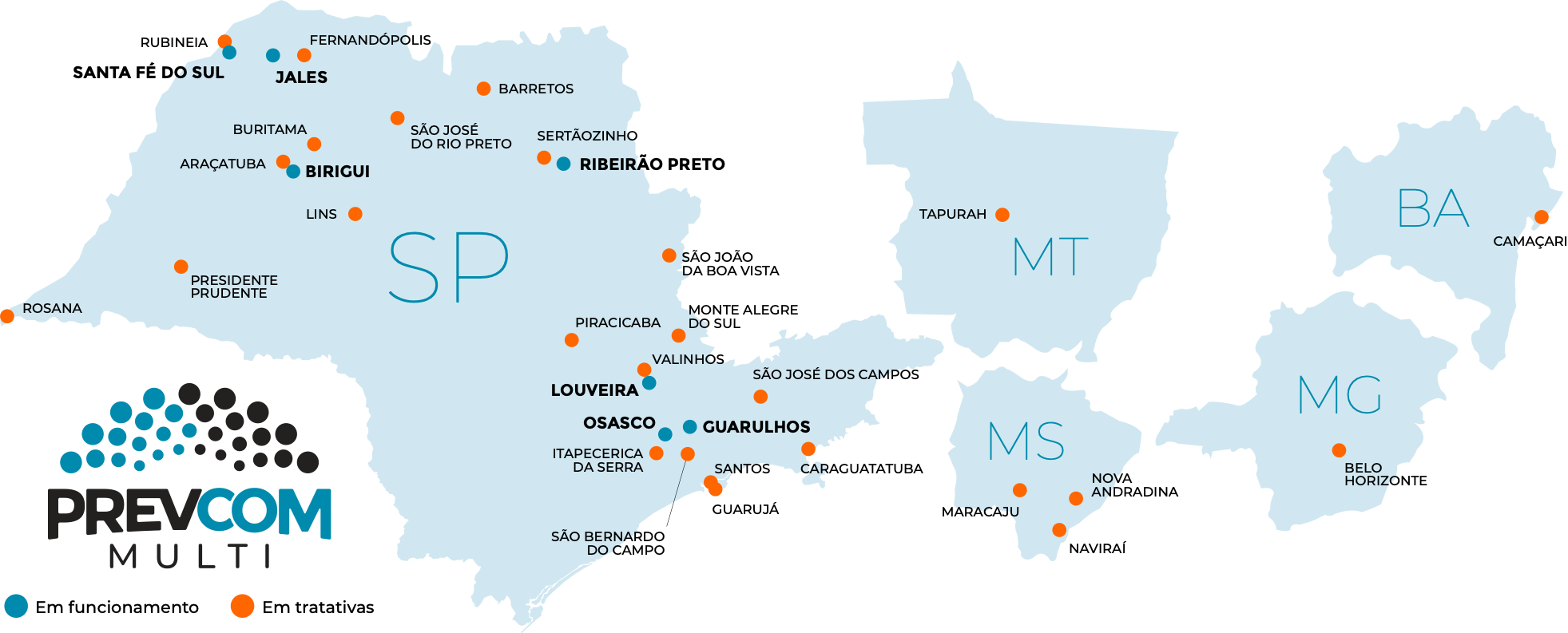 |
Outras vantagens
Benefícios de risco
contratados à parte

Materiais informativos
personalizados

Programa de Educação
Financeira e Previdenciária

Atendimento individualizado
por plano (email/telefone/chat)
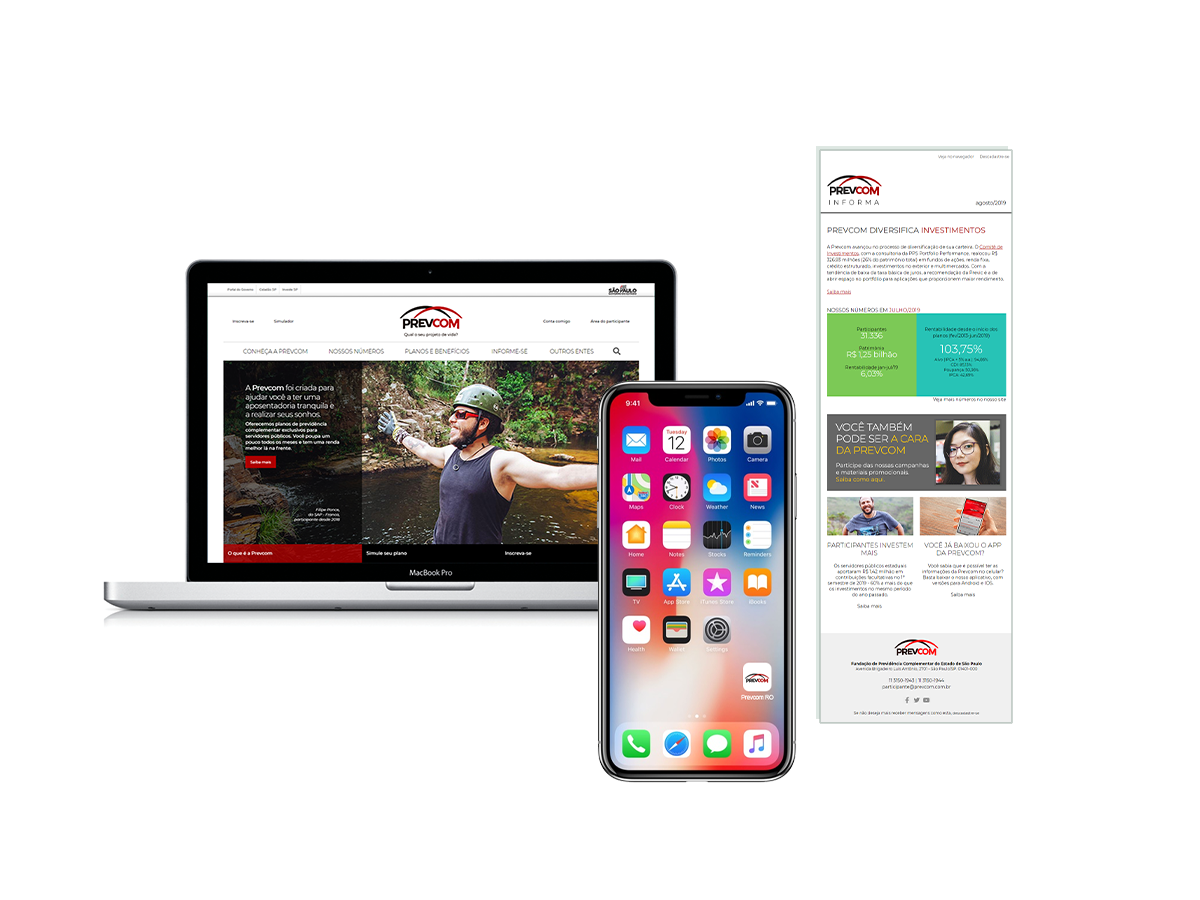 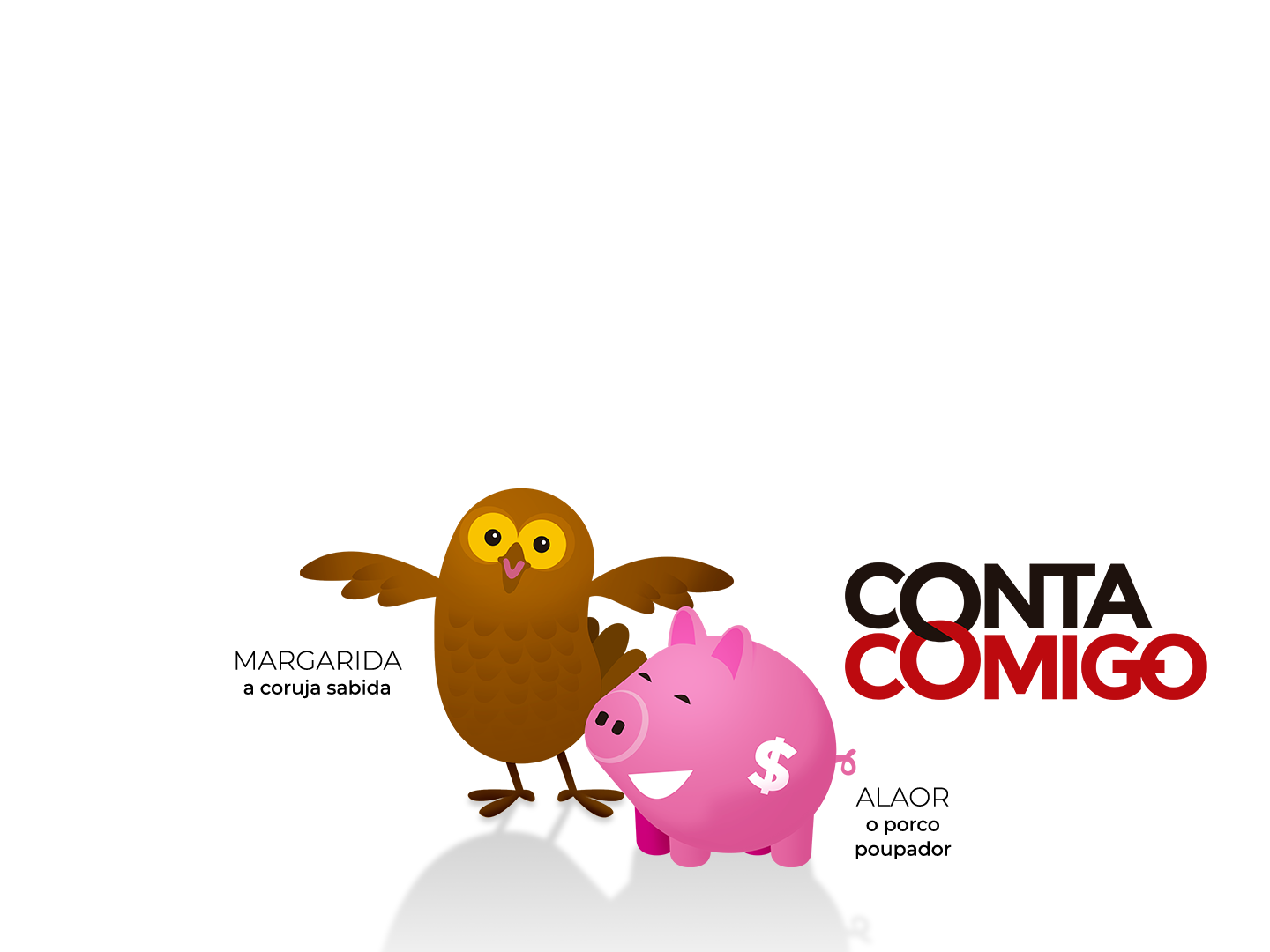 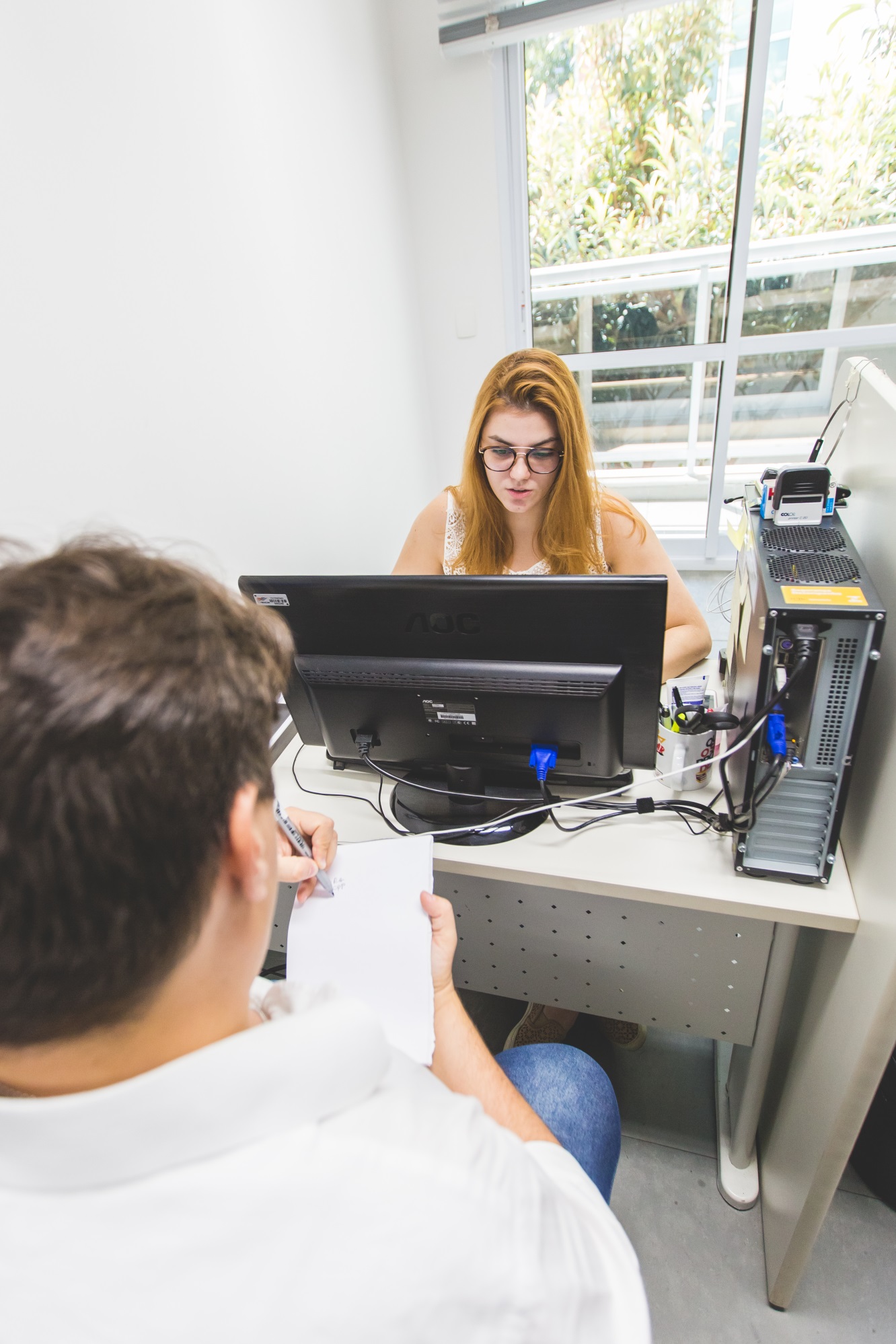 Custo do aporte
A indicação para entes com potencial acima de 1.000 participantes é a criação de um plano único.
Para os demais municípios, a indicação é o plano multipatrocinado.
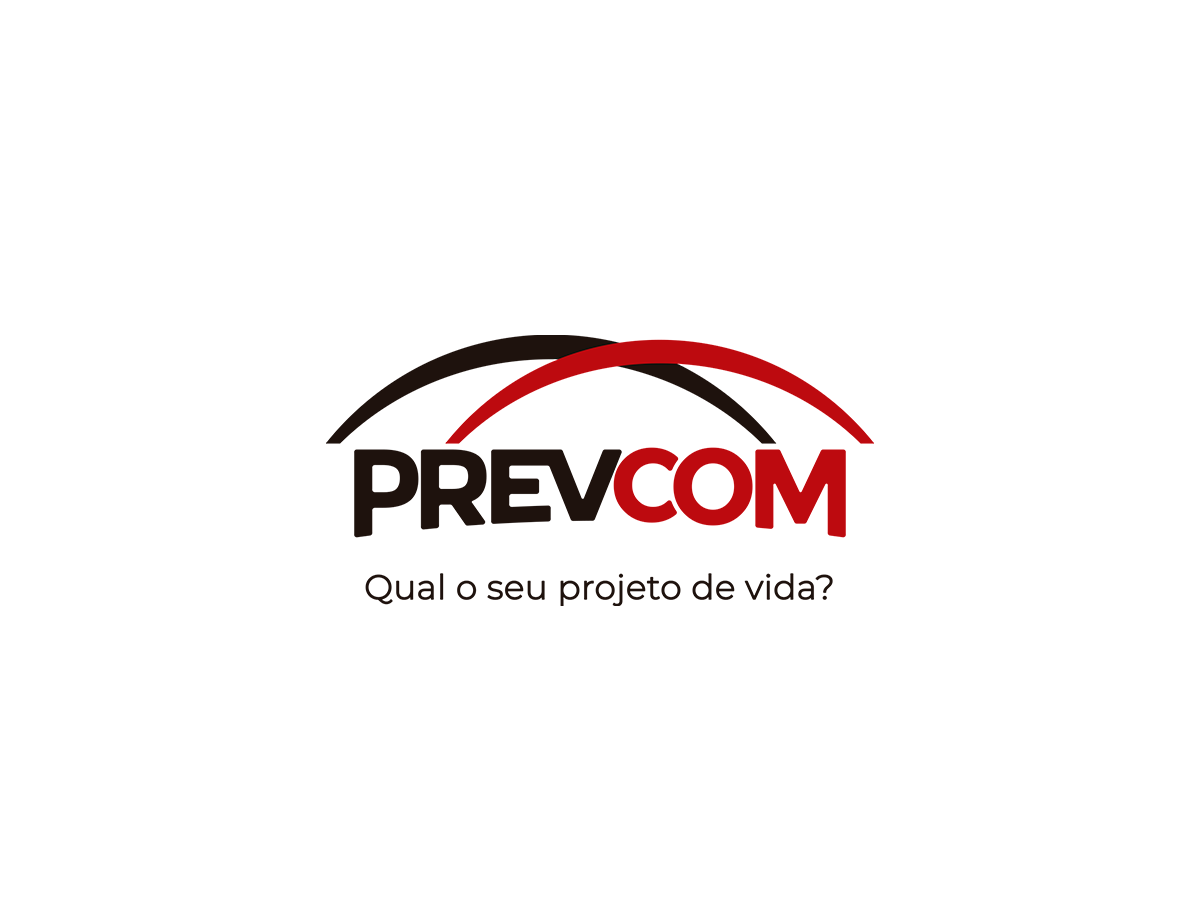 prevcom.com.br
youtube.com/prevcom   facebook.com/prevcom   twitter.com/spprevcom   instagram.com/prevcomsp